Материалы Холдинга ВМП для защиты конструкций на объектах Госкорпорации Росатом
2
Ноябрь 2018
О компании
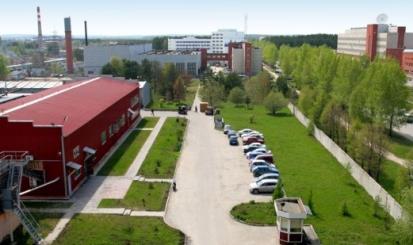 Научно-производственный холдинг ВМП - российская компания основанная в 1991г, занимающая ведущие позиции на рынке  современных материалов для долговременной защиты металла и бетона.

Покрытия ВМП предназначены для повышения срока службы и уровня безопасности объектов промышленного и гражданского назначения. 

Производственные мощности составляют более 
20 000 тн. продукции в год. 
Заводы расположены в городах: Екатеринбург, Арамиль и Санкт-Петербург.

Опыт работы - 25 лет. Деятельность холдинга осуществляется на всей территории России, СНГ и за рубежом.

ООО НПП «ВМП-Нева»  расположено в Санкт-Петербурге и входит в состав Холдинга «ВМП».
ЕКАТЕРИНБУРГ
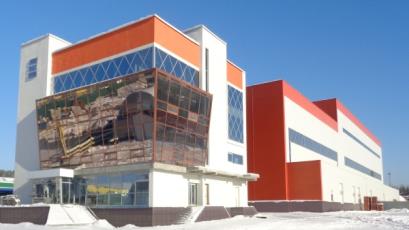 АРАМИЛЬ
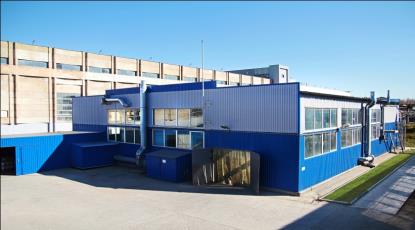 САНКТ-ПЕТЕРБУРГ
3
Ноябрь 2018
Направления деятельности Холдинга ВМП
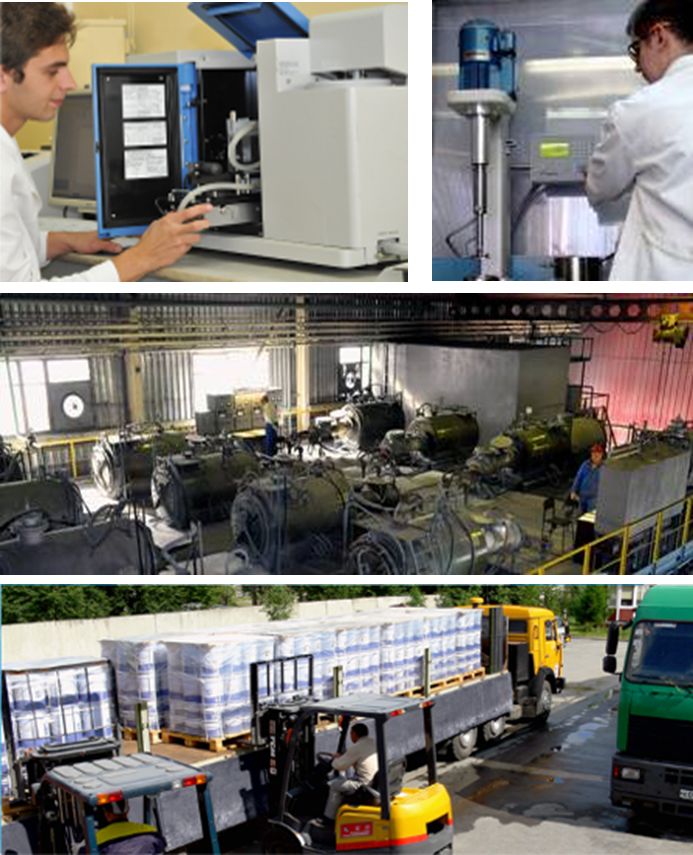 РАЗРАБОТКА
    ПРОИЗВОДСТВО
    ПОСТАВКА
   ТЕХНОЛОГИЧЕСКОЕ  СОПРОВОЖДЕНИЕ

АНТИКОРРОЗИОННЫХ  МАТЕРИАЛОВ
 
ОГНЕЗАЩИТНЫХ КОМПОЗИЦИЙ

МАТЕРИАЛОВ ДЛЯ ПОЛИМЕРНЫХ  ПОЛОВ
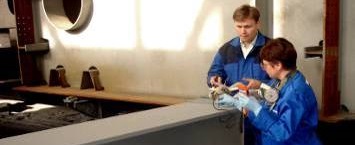 4
Задачи, решаемые с применением материалов Холдинга ВМП
Антикоррозионная защита металла и бетона:
  Защита  новых и эксплуатируемых конструкций, ремонтные работы;

  Проведение  окраски  в  заводских и  полевых условиях;

  Защита во  всех  климатических условиях;

  Защита от воздействия агрессивной атмосферы, воды, нефти, нефтепродуктов, высоких температур, радиационного воздействия;

Огнезащита  металлоконструкций  в  сочетании с защитой от коррозии:
 Конструкций, эксплуатируемых внутри помещений;
 Конструкций, эксплуатируемых на открытой атмосфере;


Полимерные покрытия бетонных полов:
Придание поверхности привлекательного внешнего вида;
Защита от механических воздействий, обеспечение искробезопасности;
Защита от воздействия воды и агрессивных жидкостей
Предание антистатических свойств;
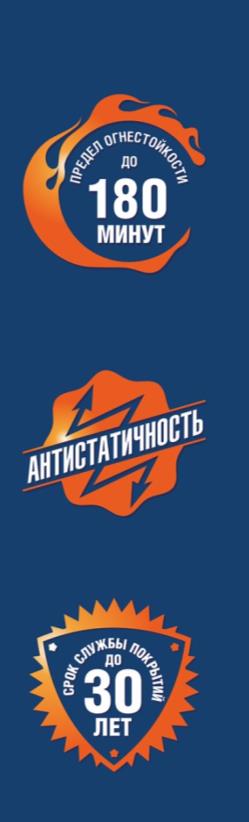 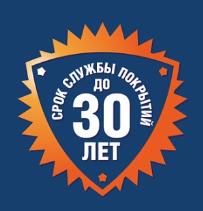 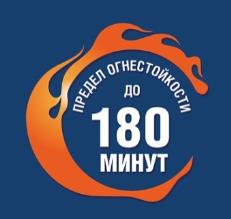 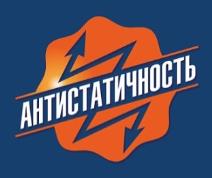 5
Ноябрь 2018
Управление качеством деятельности
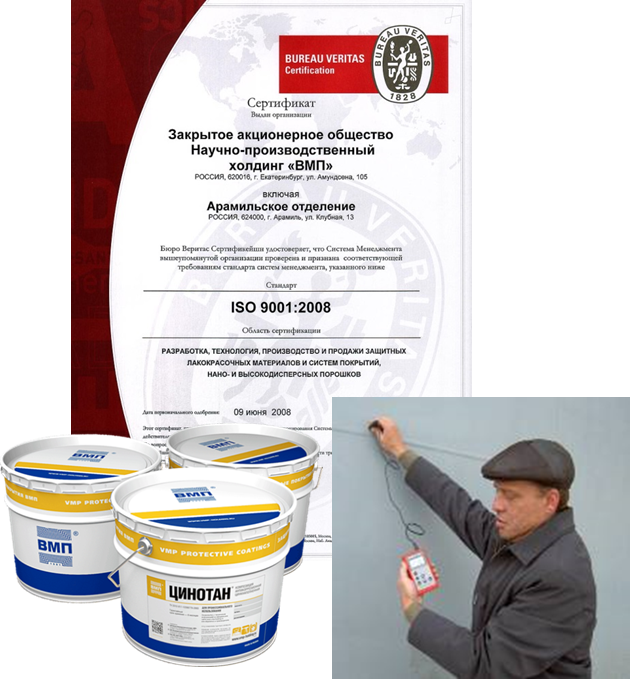 На предприятии с 2002 года внедрена система 
менеджмента качества, сертифицированная 
по ISO 9001.2008  Bureau  Veritas  Certification 
(Великобритания). 


Все производственные процессы имеют 
актуализированные документы СМК 
(процедуры, рабочие/технологические 
инструкции, технические условия и др.).
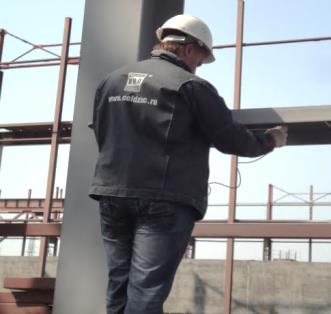 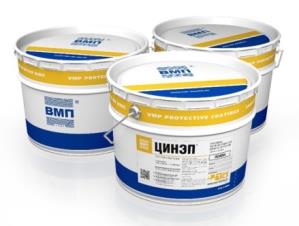 Постоянное совершенствование процессов управления предприятием 
и тотальный контроль качества позволяют производить продукцию, 
конкурентоспособную на мировом уровне.
6
Ноябрь 2018
Особенности лакокрасочных покрытий для защиты конструкций объектов атомной энергетики
Лакокрасочные покрытия для защиты  конструкций атомной энергетики  должны:
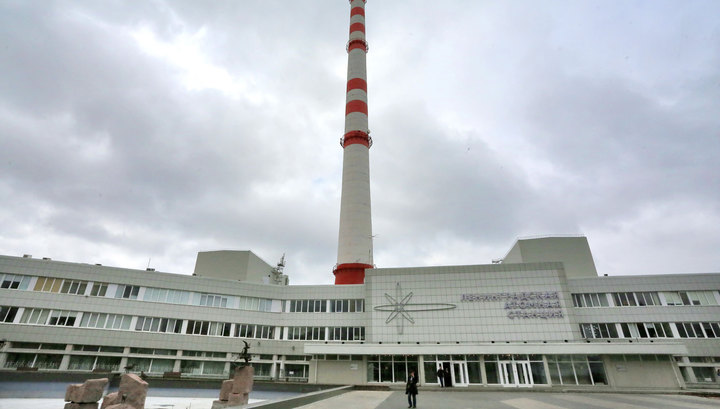 Эксплуатироваться в условиях любых 
      климатических зон

Обладать отличной адгезией к металлу 
      и бетону

Обладать дезактивируемостью 
      и радиационной стойкостью в
      соответствии с  ГОСТ Р 51102-97

Обладать стойкостью в пресной 
      и соленой воде.
7
Области применения материалов ВМП для защиты  конструкций атомных электростанций
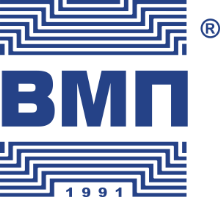 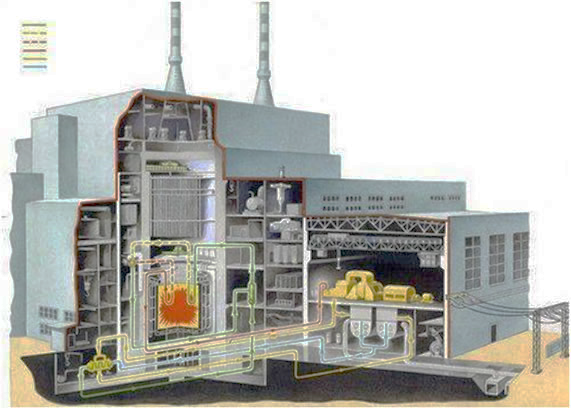 Вне помещений
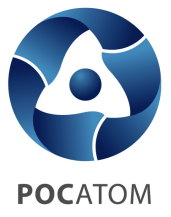 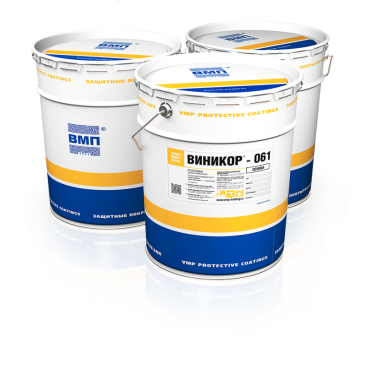 В свободной зоне внутри помещений
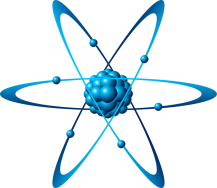 В зоне контролируемого доступа
для систем охлаждения
Для ремонтной окраски
8
Ноябрь 2018
Защита закладных металлоконструкций
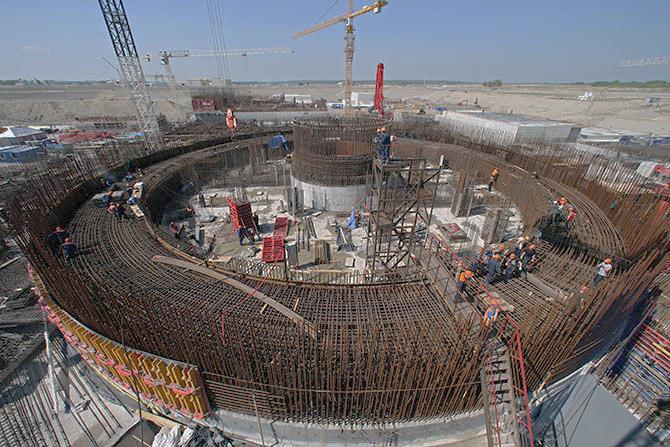 ЦИНОЛ
ЦИНОЛ
ЦИНОЛ – грунтовка с высоким содержанием  цинка в сухой пленке до 96%. 
Покрытие выполняет функцию эффективной протекторной защиты .
Применяется при строительстве всех АЭС.
9
Ноябрь 2018
Защита металлоконструкций гермозоны (зона контролируемого доступа)
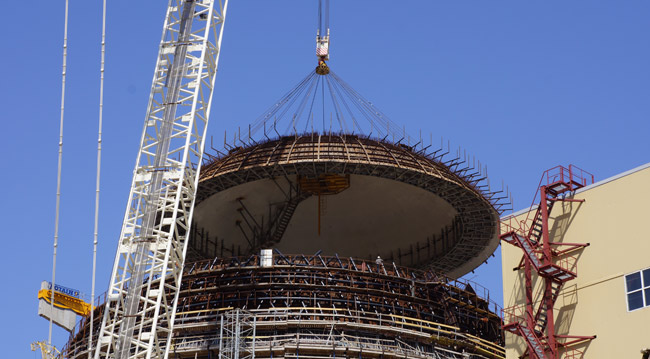 ЦИНЭП
ЦИНЭП
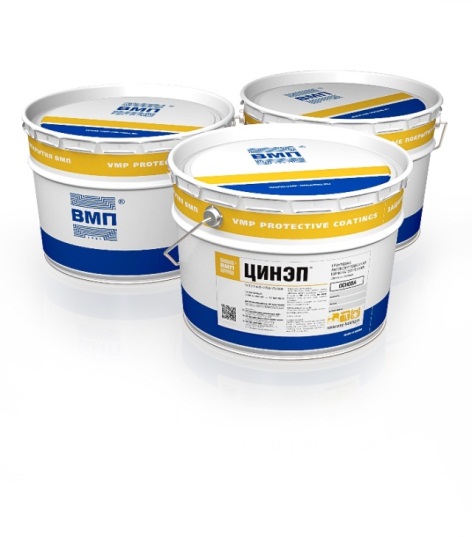 ЦИНЭП – грунтовка  применяется  в системе покрытий с дезактивируемыми эмалями. Материал применен при строительстве новых блоков  
Нововоронежской АЭС, Ленинградской АЭС 2
10
Ноябрь 2018
Материалы Холдинга ВМП для защиты конструкций объектов атомной энергетики
Защита металлоконструкций гермозоны (и зоны контролируемого доступа)
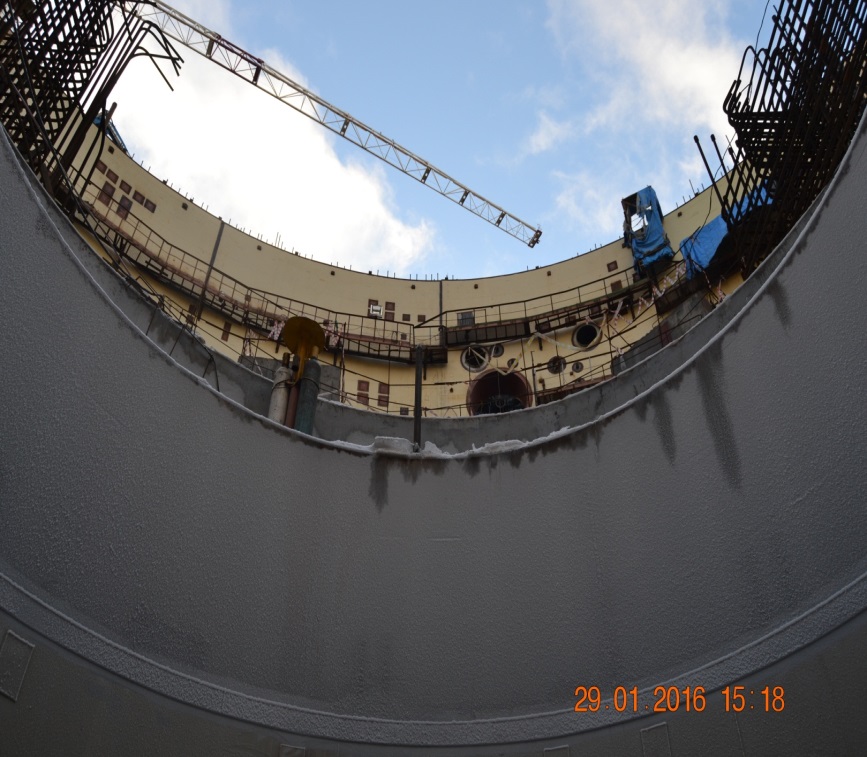 ВИНИКОР  ЭП-1155Д
Основные испытания и ЗАКЛЮЧЕНИЯ:
Заключение ФГПУ  НИТИ им. Александрова 
Заключение АО НИКИМТ Атомстрой 
Техническая справка о том , что эмаль выдерживает  МПА от  ФГПУ 
     НИТИ им. Александрова
Сертификат соответствия пожарной безопасности ( Класс КМ 1)
Заключение  ФГПУ ЦНИИ КМ Прометей (эксплуатация покрытия в климатических условиях  гермообъема до 50 лет)
11
Ноябрь 2018
Защита металлических и бетонных поверхностей(зона контролируемого доступа)
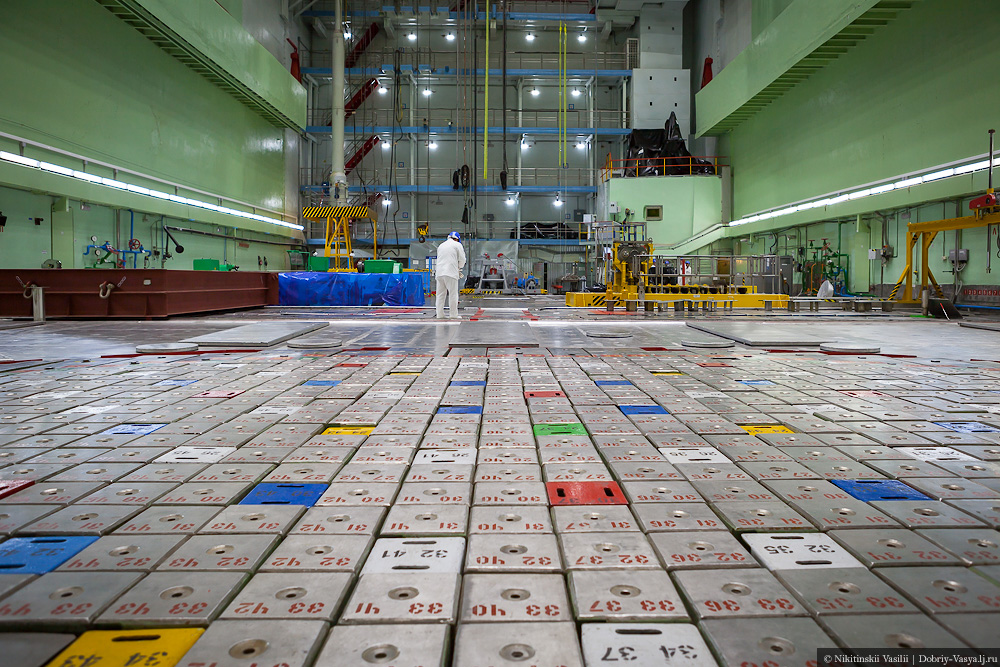 ВИНИКОР ЭП-1155Д
Практика применения:
Ростовская АЭС 
Ленинградская АЭС 
Ленинградская АЭС 2 
Калининская АЭС 
Нововоронежская АЭС
Балаковская АЭС
Курская АЭС 2
12
Ноябрь 2018
Эмаль ВИНИКОР ЭП-1155 Д
ВИНИКОР  ЭП-1155 Д – разработана с использованием  функциональных ,
                                        инновационных  добавок.

Покрытие обеспечивает:
высокие показатели   дезактивируемости и радационностойкости
выдерживает режим «большой течи» ( ФГПУ НИТИ им. Александрова выдана 
     справка о том покрытие выдерживает  режим максимальной проектной аварии)

Технология нанесения эмали ВИНИКОР ЭП-1155 Д отработана на: 
металлоконструкциях,
бетонных поверхностях,
по эпоксидным грунтовочным покрытиям, в том числе ЦИНЭП,
по металлизированным покрытиям для защиты гермообъема.
по огнезащитным покрытиям для объектов в зоне контролируемого доступа.
13
Ноябрь 2018
Области применения Эмали ВИНИКО-ЭП-1155Д
Защита металлоконструкций (зона внутри станции)
Защита Ж/Б конструкций
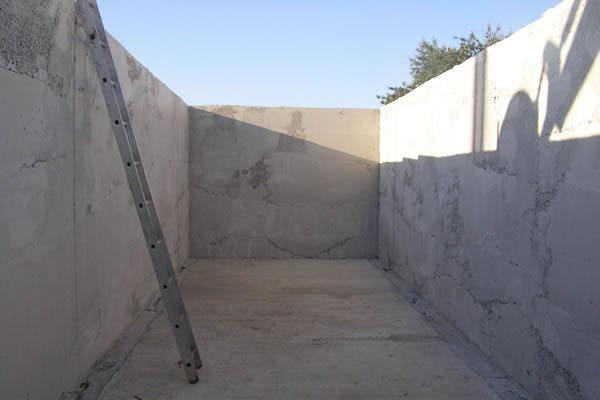 Эмаль ВиникорЭП-1155Д
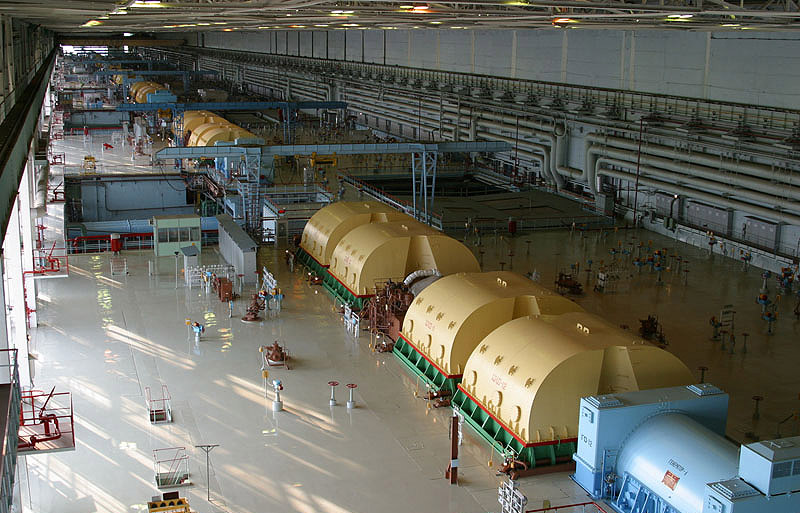 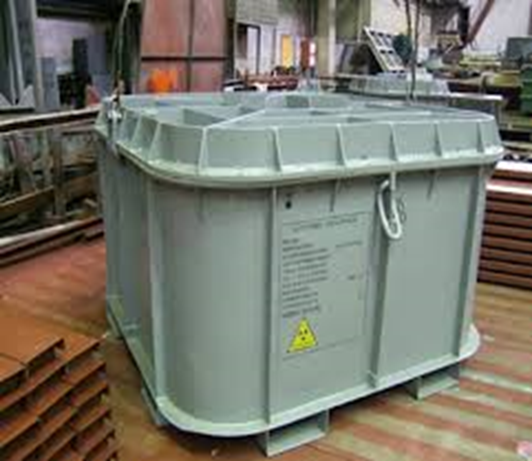 Контейнеров для ядерных отходов
14
ОПЫТ     ПРИМЕНЕНИЯ
15
Ноябрь 2018
Защита атмосферных металлоконструкций
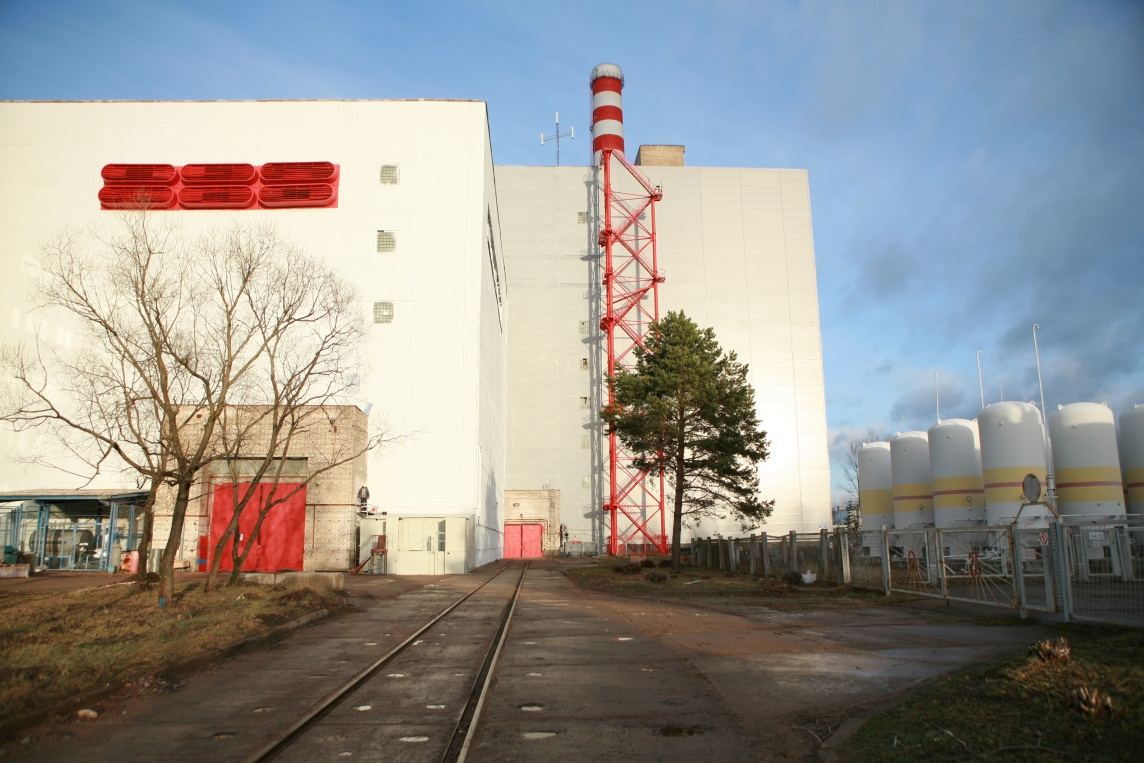 ЦИНЭП
+
ПОЛИТОН-УР(УФ)
или
ИЗОЛЭП-mastic
+
ПОЛИТОН-УР(УФ)
или
ВИНИКОР-Экопрайм
+
ВИНИКОР-62А
Практика применения:

Белорусская АЭС
Смоленская АЭС
Ленинградская АЭС
Ленинградская АЭС 2
Курская АЭС
Калининская АЭС
Белоярская АЭС
или
Грунт-эмаль ВИНИКОР
эмаль ВИНИКОР  АКРИЛ
16
Ноябрь 2018
Материалы Холдинга ВМП для защиты конструкций объектов атомной энергетики
Защита циркуляционных водоводов (внутренние поверхности)
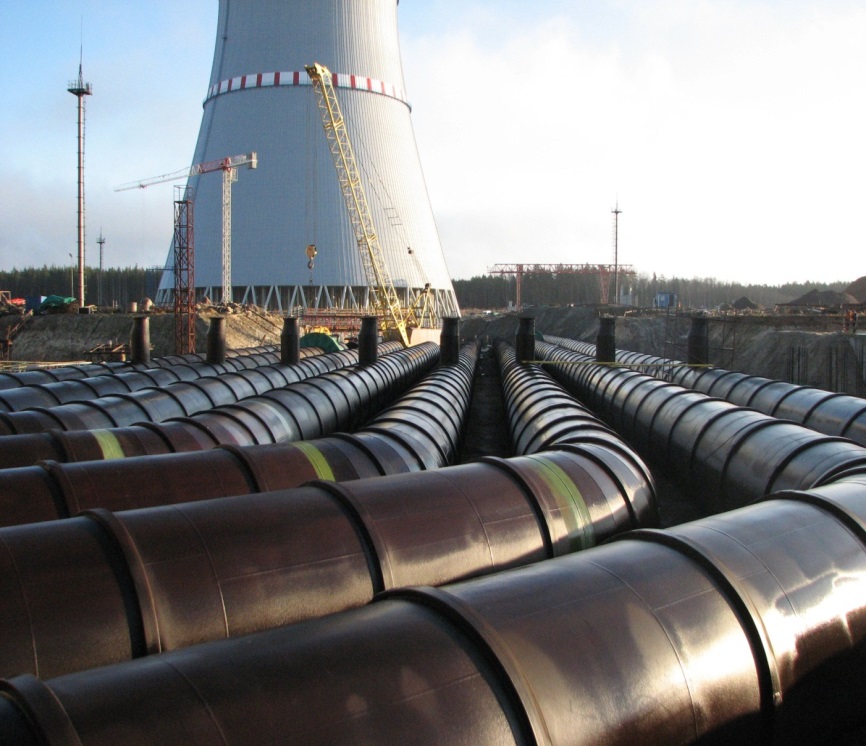 ЦИНЭП
+
ВИНИКОР-62 Б
+
ХС-5226
или
ИЗОЛЭП-Гидро
Практика применения:

Белорусская АЭС
Ростовская АЭС
Ноябрь 2018
17
Защита металлоконструкций брызгальных бассейнов
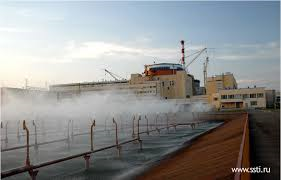 Грунт ВИНИКОР Экопрайм 01
+
ВИНИКОР-62 Б
или
Грунт ВИНИКОР-Марин
+
Эмаль ВИНИКОР-Марин
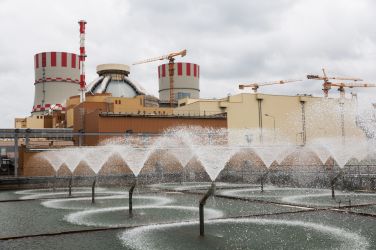 Практика применения:

Белорусская АЭС 
Нововоронежская АЭС
Ростовская  АЭС
18
Ноябрь 2018
Защита конструкций градирен
Внутренняя
Наружная  оболочка
Поверхность
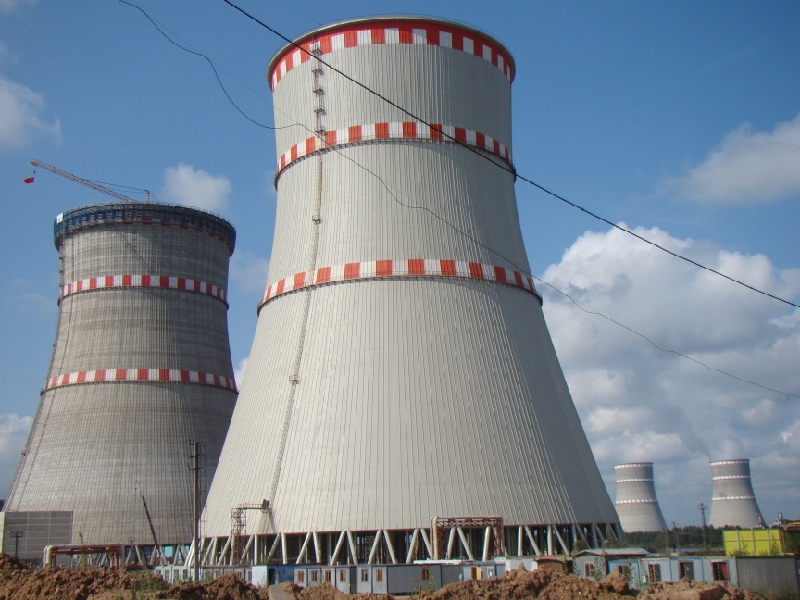 Виникор-Бетон
Виникор-ЭП-1155Д
Защита от УФ излучения от отметки  +113,410 до отметки + 150,000
эмаль ПОЛИТОН УР(УФ)
Внутренние металлоконструкции грунтовка ЦИНЭП
эмаль Виникор-Марин
19
Ноябрь 2018
Внутренняя окраска по металлизации Al
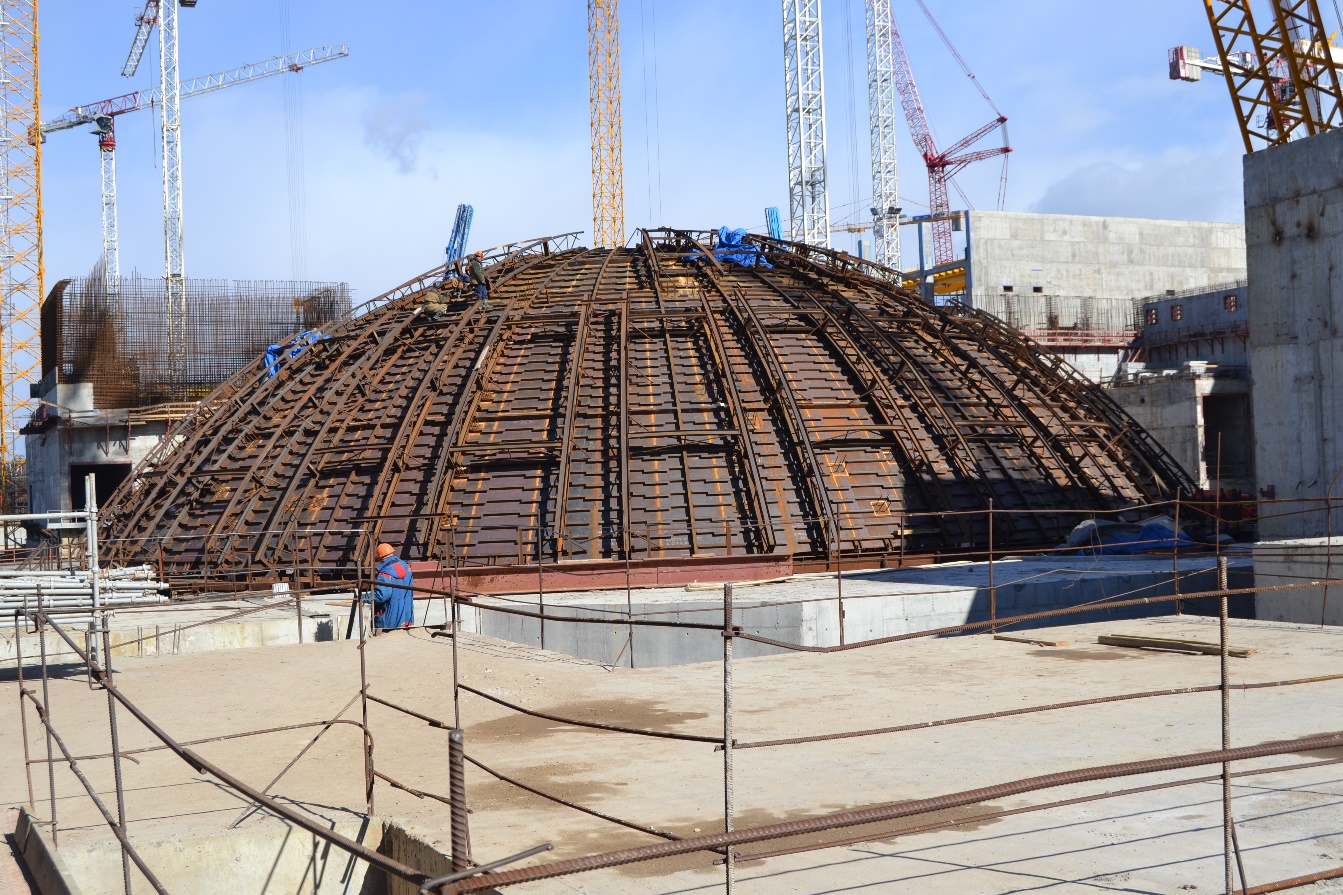 Виникор-ЭП-1155Д
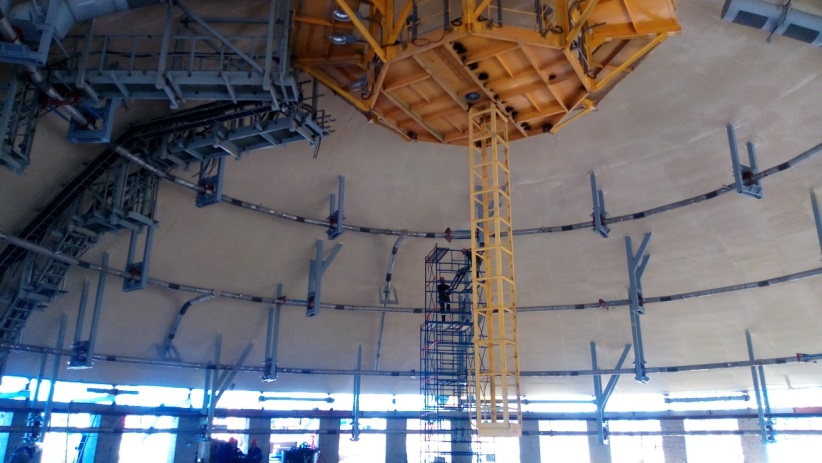 20
Ноябрь 2018
Материалы Холдинга ВМП для защиты конструкций объектов атомной энергетики
Окраска сороудерживающих решеток
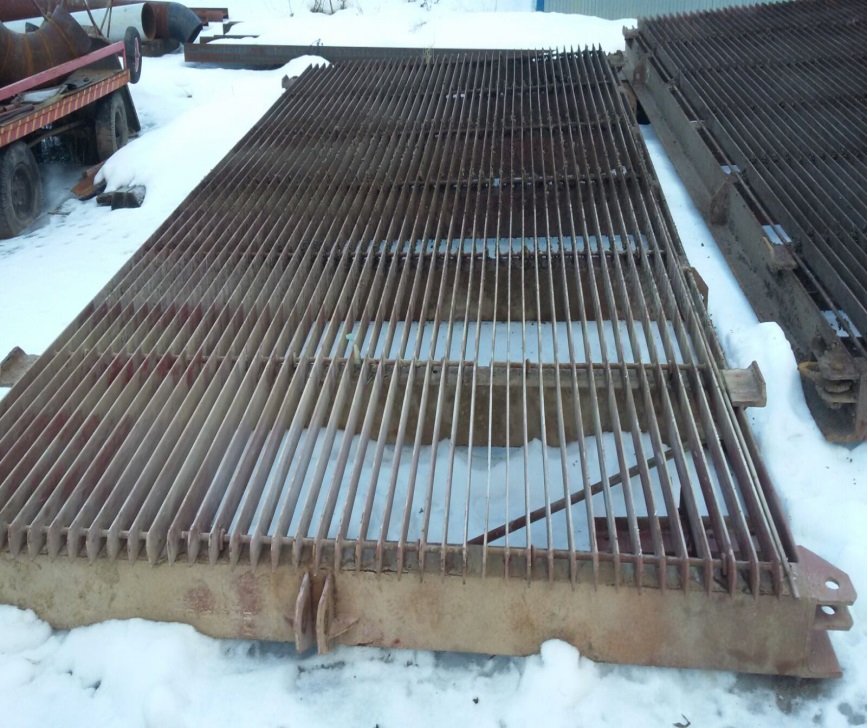 ЦИНЭП
+
ВИНИКОР-62 Б
+
ХС-5226
или 
ВИНИКОР –ЭКОПРАЙМ
+
ВИНИКОР-62 Б
+
ХС-5226
или

ФЕРРОТАН-ПРО
+
ФЕРРОТАН
Практика применения:

Калининская АЭС
Кольская АЭС
21
Защита резервуаров различного назначения
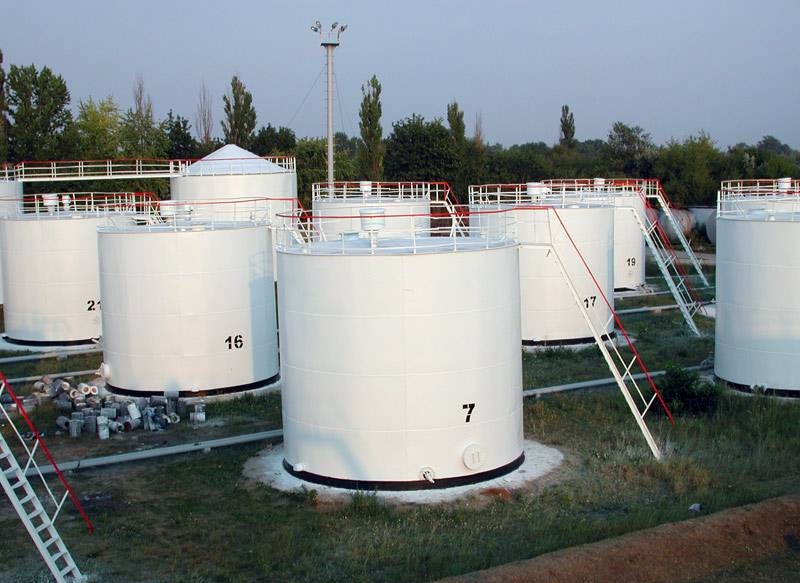 Защита поверхностей резервуаров под:

- Нефтепродукты
- Морскую воду
- Обессоленную воду 
- Горячую воду
- Питьевую воду
- Резервуары
  аварийной воды
Практика применения:

Кольская АЭС
Смоленская АЭС
Ленинградская АЭС
Курская АЭС
22
27.11.2018
Огнезащита несущих металлоконструкций
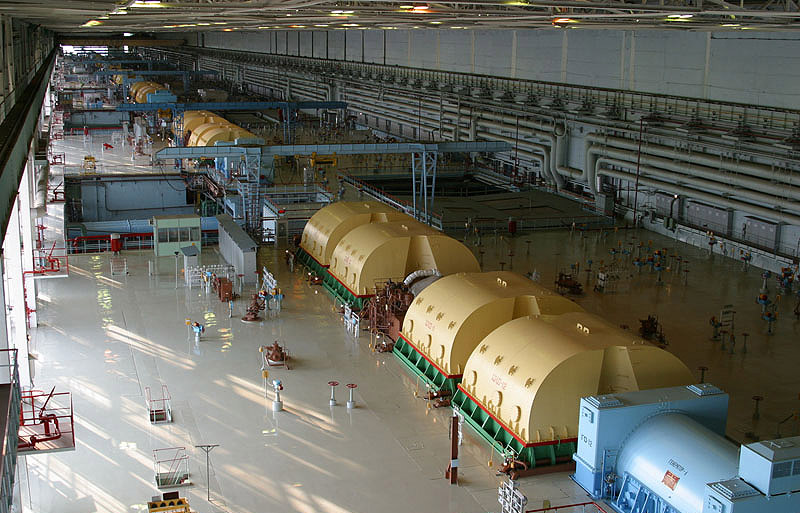 ГФ-021
+
ПЛАМКОР-2 
+
ВИНИКОР-62А
Практика применения:

Курская  АЭС (ремонт)
23
27.11.2018
Защита металлоконструкций на объектах  АЭС
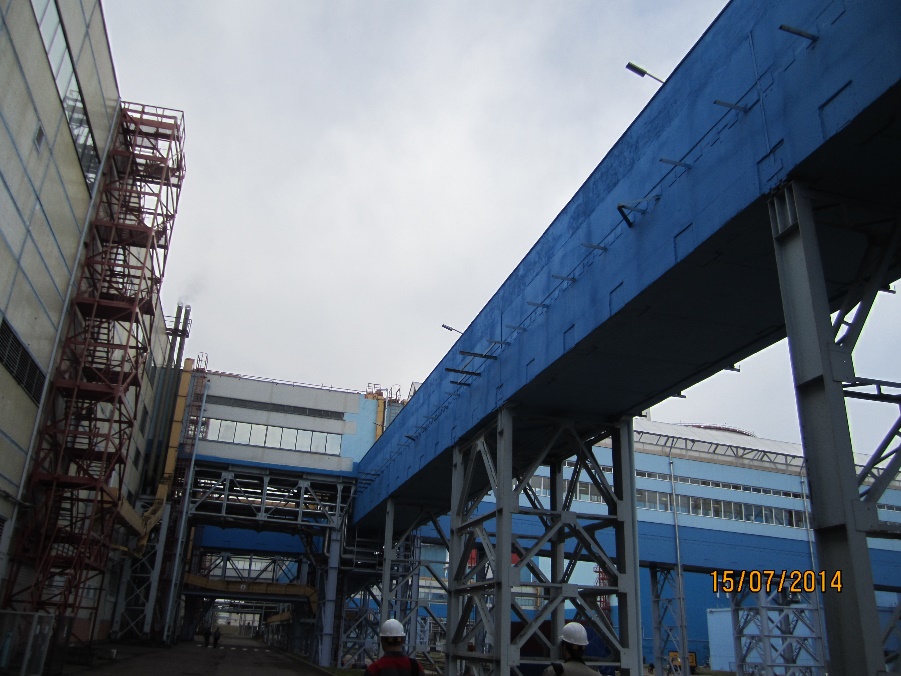 Грунт-Эмаль Виникор
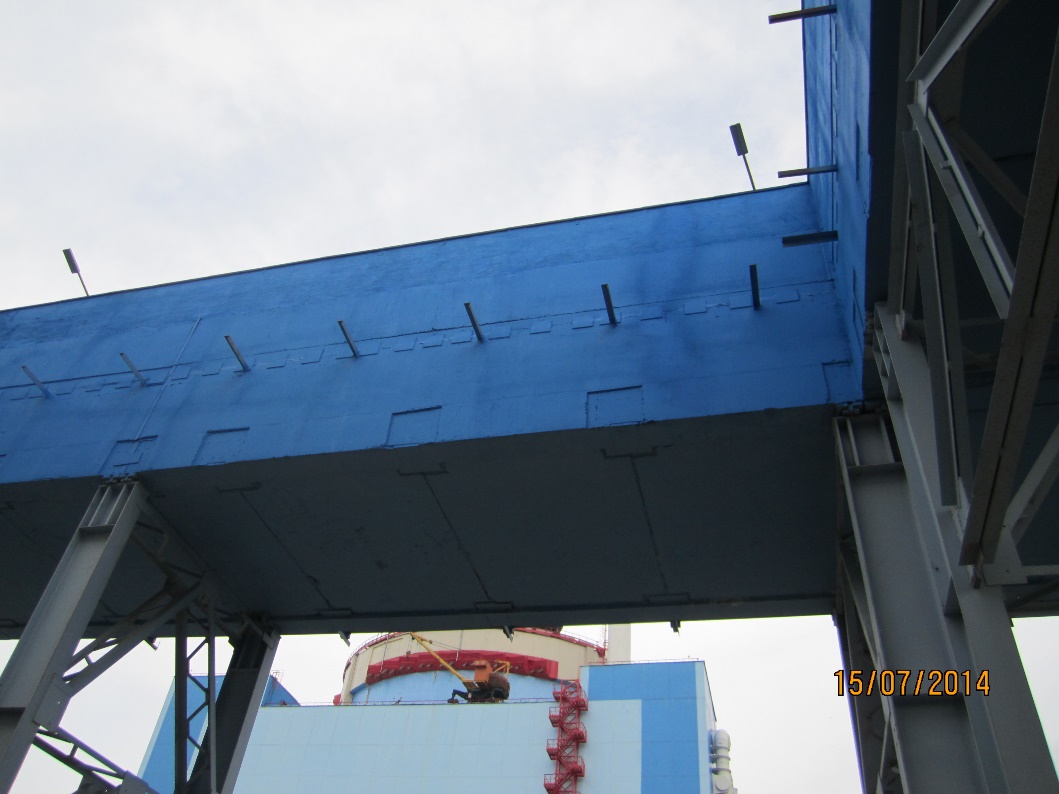 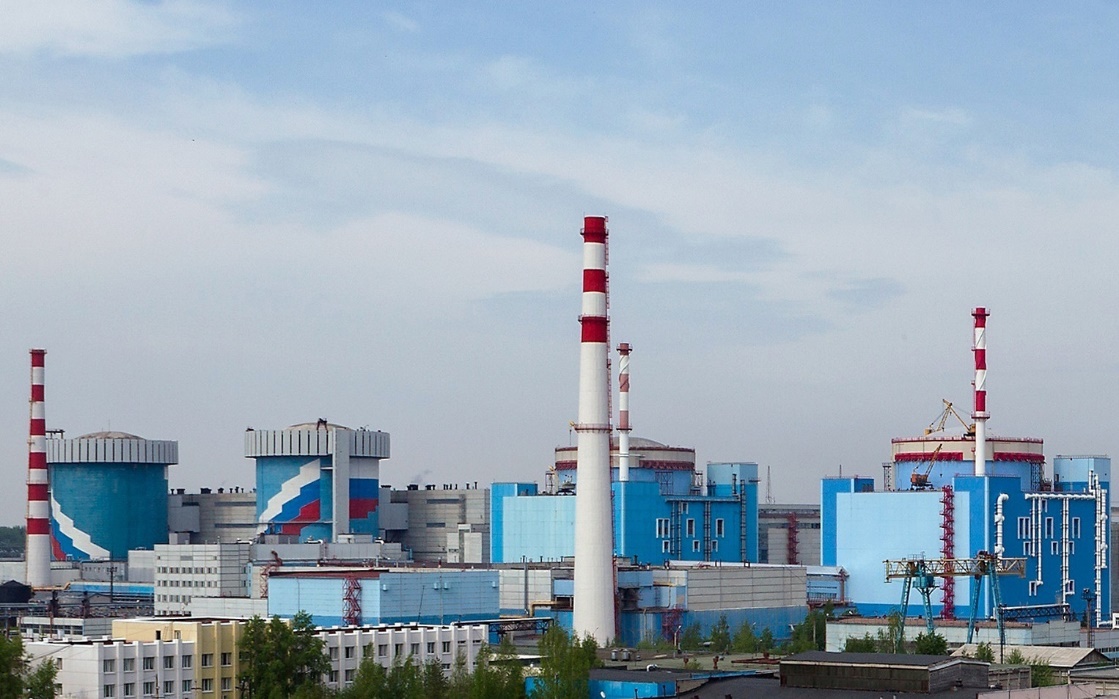 24
Ноябрь 2018
Защита воздуховодов ФГУП НИТИ им. Александрова
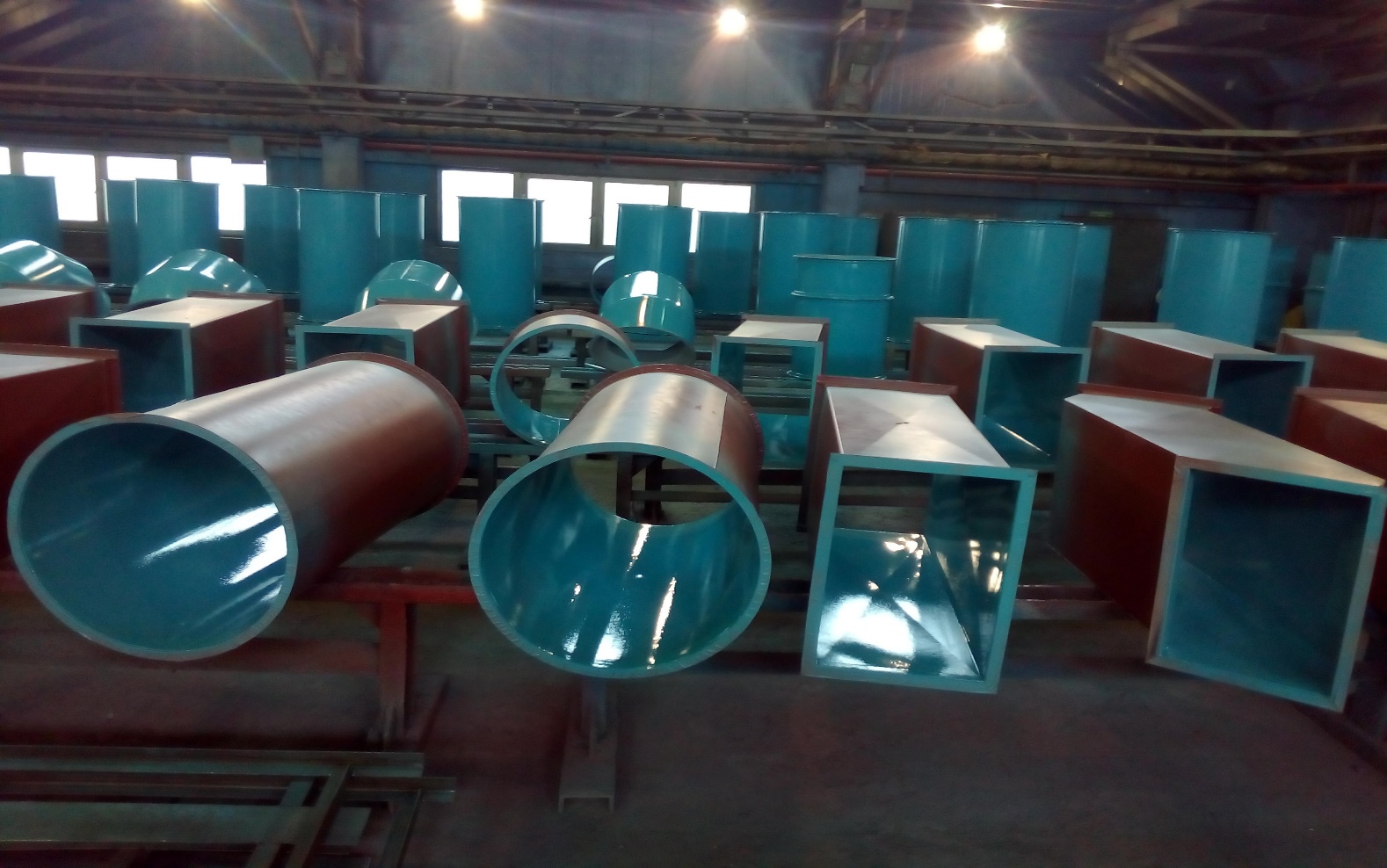 ЭП-0010+
Виникор-ЭП-1155Д
25
Ноябрь 2018
Материалы Холдинга ВМП для защиты конструкций объектов атомной энергетики
Защита опор ЛЭП и порталов ОРУ
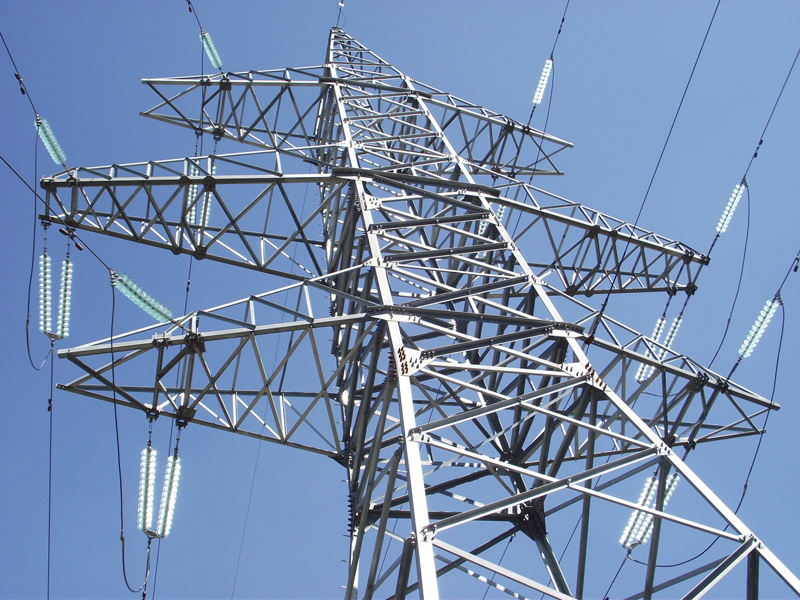 ЦИНОЛ
+
АЛПОЛ
Изолэп-mastic
или
ИЗОЛЭП-mastic
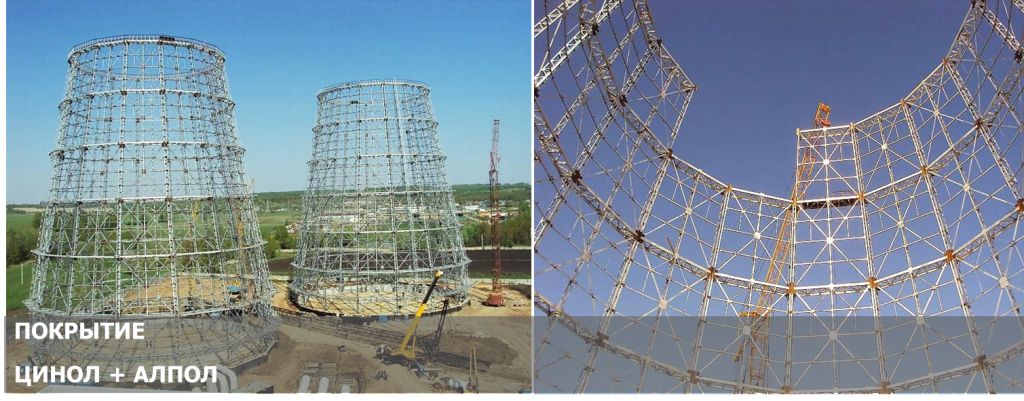 Практика применения:

Калининская АЭС
ЛАЭС-2
Курская АЭС
Ростовская АЭС
Градирня ПГУ ТЭЦ-5 г. Уфа
26
Ноябрь 2018
Конкурентные преимущества Холдинга ВМП
Широкая линейка предлагаемых материалов (разнообразие применяемых типов плёнкообразующих веществ). И технических решений на их основе.
Сертификация покрытий ВМП в основных  отраслях промышленности. Положительные заключения от независимых отраслевых институтов и специализированных испытательных центров.

Продукция ВМП не уступает лучшим мировым аналогам и превосходит многие материалы российских производителей. Сроки службы материалов ВМП на 20-100% выше, чем у аналогов,  преимущества по технологичности: большая толщина одного слоя и широкий температурный диапазон нанесения.

Материалы ВМП дешевле на 30-50% аналогичной импортной продукции, не уступая при этом по качеству и температурному диапазону условий нанесения.

Оперативность поставки материалов , технологическое сопровождение.

На предприятии с 2002 года внедрена система  менеджмента качества, сертифицированная по ISO 9001.2008 Bureau Veritas Certification 
(Великобритания)
27
Ноябрь 2018
Контакты
ООО НПП «ВМП-Нева» 
192012, С.-Петербург, пр. Обуховской Обороны, 112. 
тел/факс: +7 (812) 640-55-20, 
www.ekor-neva.ru
Сарачук Марина Джонридовна
Начальник отдела техсопровождения
Зайцева Мария Михайловна 
Директор направления «Атомная энергетика»
e-mail: mmz@ekor-neva.ru,  моб. +7(921)956-33-95
28
Ноябрь 2018